Financial law
Lecture 2: Sustainable Finance
The new, and most important, purpose of market (regulation): Sustainability
Financial Law Lecture 2
2
UN17 Goals adopted in 2015, as part of the 2030 Agenda for Sustainable Development
Financial Law Lecture 2
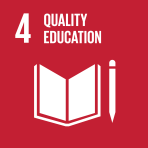 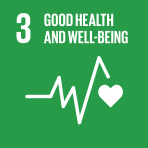 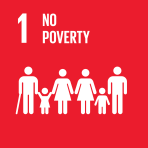 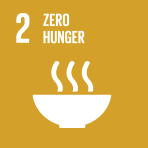 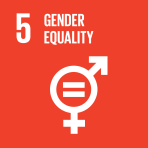 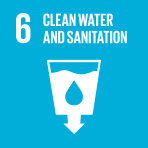 3
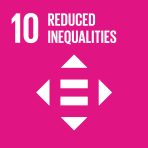 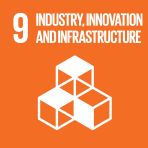 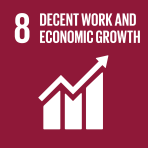 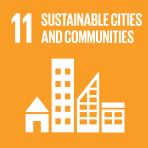 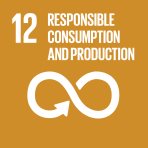 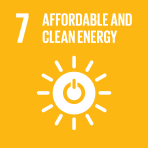 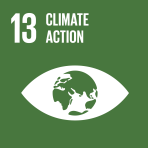 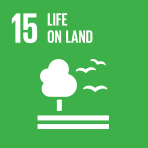 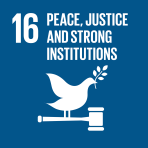 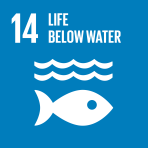 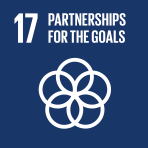 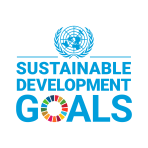 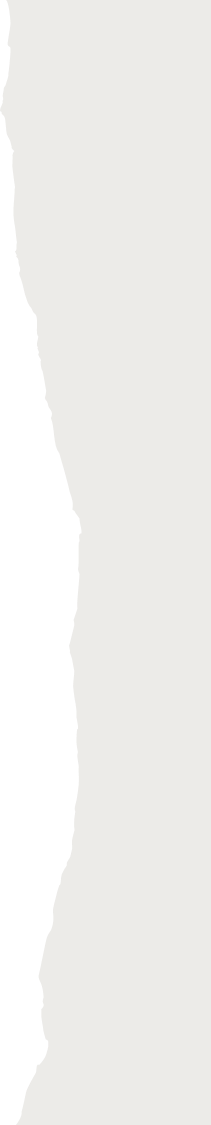 Sustainable finance: Making the financial sector a powerful actor in fighting climate change https://ec.europa.eu/commission/presscorner/detail/en/IP_18_3729 
Jyrki Katainen, Vice-President responsible for Jobs, Growth, Investment and Competitiveness said: "To achieve the EU's 2030 climate targets, we need around €180 billion a year of additional investments in energy efficiency and renewable energy. Mobilising private capital to fund sustainable investment is essential. The European Fund for Strategic Investments (EFSI) is already crowding in private investments to achieve these goals. Today's proposals will increase transparency of sustainable finance and the investment opportunities it offers, so that investors have reliable information available to enable the transition to a low-carbon, resource-efficient and circular economy. "
Financial Law Lecture 2
The Imperative of private investments
4
The nature of financing and investing is changing
Financial Law Lecture 2
5
Triple bottom line
Financial Law Lecture 2
CSR (Corporate Social Responsibility) 
ESG
Ecological 
Social 
Governance 
Responsible investment refers to consideration of environmental issues, factors related to social responsibility and governance issues, ie ESG (Environment, Social and Governance) issues, in investment activities so that the return and risk profile of the portfolio is improved. 
Instrumental / intrinsic (independent) goal?
6
economy, reasonableness, life cycle thinking, eco-efficiency
neighborhood projects, inclusion, community
prevention of exclusion, coping at work, safety
Kestävän kehityksen ulottuvuudet: Suomen ympäristöopisto SYKLI
Fiduciary duties:Limited Liability Companies Act  Finland(624/2006)
Financial Law Lecture 2
7
fiduciary duty is not an obstacle to asset owner action on ESG factors
Financial Law Lecture 2
8
Principles for Responsible Investment (UNPRI or PRI) is a United Nations-supported international network of investors working together to implement its six aspirational principles, often referenced as "the Principles". Its goal is to understand the implications of sustainability for investors and support signatories to facilitate incorporating these issues into their investment decision-making and ownership practices. In implementing these principles, signatories contribute to the development of a more sustainable global financial system. (Wikipedia: Principles for Responsible Investment - Wikipedia)
Financial Law Lecture 2
Principles for Responsible Investment (Pri)
9
The changing role of companies
Financial Law Lecture 2
10
Sustainability – domestic and international aspects
Financial Law Lecture 2
Finsif ( Finsif in brief – Finsif )  
A large number of new sustainable financial products have emerged in the financial sector and the use of the products has expanded
Organizations link the use of financial products to their own responsibility programs.
In order for capital to be channeled into truly sustainable projects, investors must be able to assess the environmental impact of an investment in a reliable manner. At the moment, it is really difficult because there are no uniform sustainability criteria. Some assessment methods are thorough, others very superficial.
A comparison between the criteria is impossible and the current practices include, according to many experts, a high risk of green laundry.
In addition to legislation, a change in the internal practice of the financial world is needed. There are calculation methods in the industry that run counter to the transition to a low-carbon society. For example, an oil company that owns an oil deposit is a safe investment target according to the actual return calculation model, since oil has been consumed in large quantities in the past and the company has more available.
11
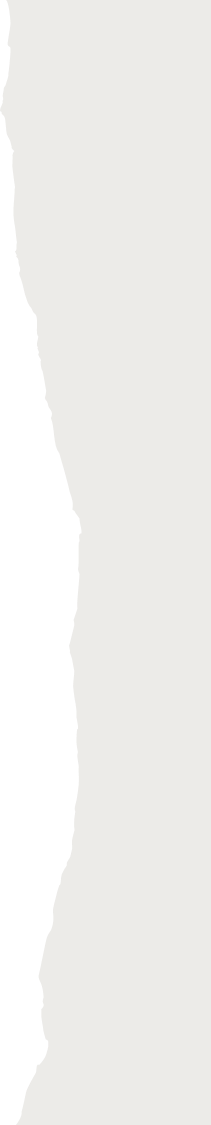 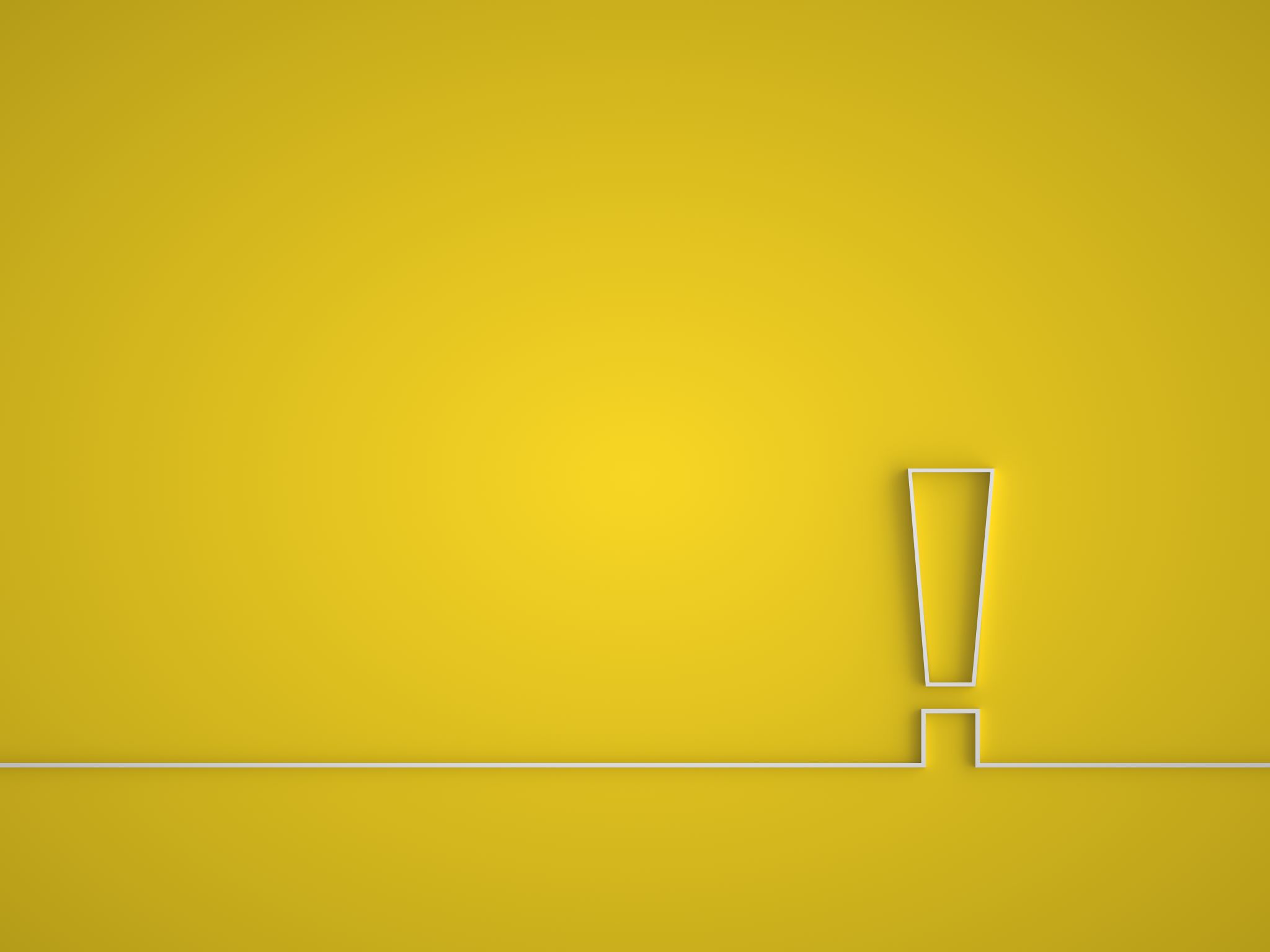 Measures for the prevention of Climate change and sustainable development
Financial Law Lecture 2
EU and governments throughout the world committed themselves to the objective of more sustainable economy and society in accepting the Paris agreement (2015) and The UN the 2030 Agenda for Sustainable Development https://sdgs.un.org/2030agenda (2015). 
European Commission, ‘Communication from the Commission - The European Green Deal’ (2019) COM(2019) 640 final 4. (EGD): net zero by 2050 and halting Europe’s biodiversity loss
European Commission, ‘Communication from the Commission - European Green Deal Investment Plan’ (2020) COM(2020) 21 final. (EGDIP) 
European Commission, ‘Communication from the Commission - Action Plan on Building a Capital Markets Union’ (2015) COM/2015/0468 final 3 (CMU): facilitates the EGD
EU Circular Economy Action Plan and Sustainable finance: Commission's Action Plan for a greener and cleaner economy (europa.eu) on sustainable finance is part of the Capital Markets Union's (CMU) efforts to connect finance with the specific needs of the European economy to the benefit of the planet and our society. It is also one of the key steps towards implementing the historic Paris Agreement and the EU's agenda for sustainable development. 
Current levels of investment are not sufficient to support an environmentally-sustainable economic system that fights climate change and resource depletion. More private capital flows need to be oriented towards sustainable investments to close the €180-billion gap of additional investments needed to meet the EU's 2030 targets of the Paris Agreement. The Commission's first step was the Action Plan on Financing Sustainable Growth of 8 March 2018 for 2030, including a cutdown of 40 % of greenhouse gas emissions. This exceeds the capacity of the public sector. https://ec.europa.eu/commission/presscorner/detail/en/IP_18_3729
The financial sector occupies a key position to achieve these objectives.
12
Action Plan: Financing Sustainable Growth (EU;8.3.2018) https://eur-lex.europa.eu/legal-content/FI/TXT/?uri=CELEX:52018DC0097 ; objectives (Reorienting capital flows towards a more sustainable economy and Mainstreaming sustainability in risk management): 
1. reorient capital flows towards sustainable investment in order to achieve sustainable and inclusive growth;
2. manage financial risks stemming from climate change, resource depletion, environmental degradation and social issues; and
3. foster transparency and long-termism in financial and economic activity.
Financial Law Lecture 2
Measures for the prevention of Climate change and sustainable development
13
2015: Adoption of the UN 2030 Agenda and the Paris Agreement
2016: Official ratification of the Paris Agreement
2018: Action Plan for Financing Sustainable Growth
2019: Presentation of the European Green Deal
2020: Presentation of the European Green Deal investment plan worth at least €1 trillion for sustainable investments
Presentation of the 2030 climate target plan
Financial Law Lecture 2
Timeline of the recent key sustainability measures taken by the European Union
14
Development of regulation
Financial Law Lecture 2
15
Development of regulation 2Provision of investment services
Financial Law Lecture 2
16
The nature and investment is changing
Financial Law Lecture 2
17
Emission allowances
Financial Law Lecture 2
18
Exemption for monetary and public debt management activities and climate policy activities(Mar Art. 6)
Financial Law Lecture 2
19
Sustainable finance: classification system for sustainability of investmentshttps://eu2019.fi/en/backgrounders/sustainable-finance
The European Union is setting up a common classification system for environmentally sustainable investments. Harmonised criteria will aid responsible investment, because in future investors will receive better information on the sustainability of different investments and be better able to compare them. Service providers currently use a variety of different methods for determining the sustainability of a financial product. This means that consumer investors and small institutional investors in particular find it difficult to assess the sustainability of an investment.
The classification system is being created initially on the basis of climate and other environmental objectives. The aim is to broaden the classification system later on to cover social responsibility goals and good governance as well.
Part of a broader package on sustainable finance
Financial Law Lecture 2
20
The eu legislative program of sustainable growth finance 1Frequently asked questions: Commission proposals on financing sustainable growth (europa.eu)
Provide clarity on what sustainable investments are by creating an EU-wide classification system or taxonomy to provide businesses and investors with a common language to identify what degree economic activities can be considered environmentally-sustainable. This is a first and essential step in efforts to channel investments into sustainable activities.
Ensure that asset managers, institutional investors, insurance distributors and investment advisors include economic, social and governance (ESG) factors in their investment decisions and advisory processes as part of their duty to act in the best interest of investors or beneficiaries. Asset managers and institutional investors who claim to pursue sustainability objectives would have to disclose how their investments are aligned with those objectives. This means greater transparency towards end-investors, ensuring comparability between products and discouraging 'green-washing' or misleading information.
Financial Law Lecture 2
21
The EU legislative program of sustainable growth finance 2
Create a new benchmark category for low-carbon and positive-carbon impact benchmarks, fostering a generally accepted market standard to measure a company's footprint and, in consequence, an investment portfolio's carbon footprint. This would give investors who want to invest in low-carbon strategies an appropriate tool to enable them to compare the performance of their investment.
Ensure that investment firms and insurance distributors integrate sustainability preferences into their suitability tests when offering advice to investors and that the products offered meet their clients' needs.
Financial Law Lecture 2
22
The EU legislative program of sustainable growth finance 3
The taxonomy, once developed, will have to be used by:
A) Regulators at national and EU level when setting requirements on market actors regarding financial products that are marketed as environmentally-sustainable (such as labelling schemes).
B) Financial market participants offering financial products as environmentally-sustainable. They would have to disclose information on the criteria used to determine the environmental sustainability of the investment. 
It also sets uniform rules on how those financial market participants should inform investors about their compliance with the integration of ESG risks and opportunities.
Financial Law Lecture 2
23
The EU legislative program of sustainable growth finance 4
The amendments to MiFID II and IDD (EPND 2016/97 on offering insurances) delegated acts, for which a public consultation is launched today, would require investment firms and insurance distributors to ask their clients about their preferences as regards ESG, and then to take them into account when advising their clients, as part of the product selection process and the suitability assessment. Based on these delegated acts, the Commission will invite the European Securities Markets Authority (ESMA) to include provisions on sustainability preferences in its guidelines on the suitability assessment (which should be updated by Q4 2018).
Financial Law Lecture 2
24
Disclosure regulation 1(REGULATION (EU) 2019/2088 OF THE EUROPEAN PARLIAMENT AND OF THE COUNCILon sustainability‐related disclosures in the financial services sector )
Financial Law Lecture 2
25
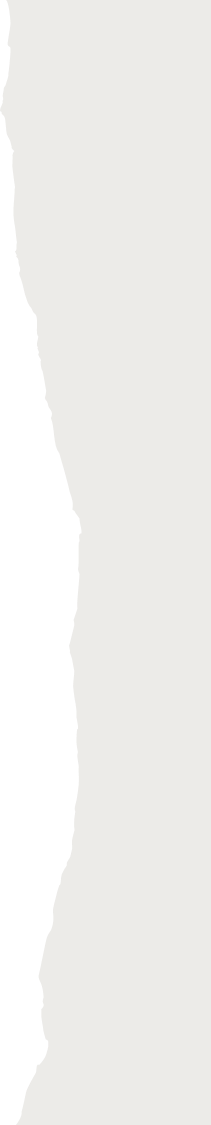 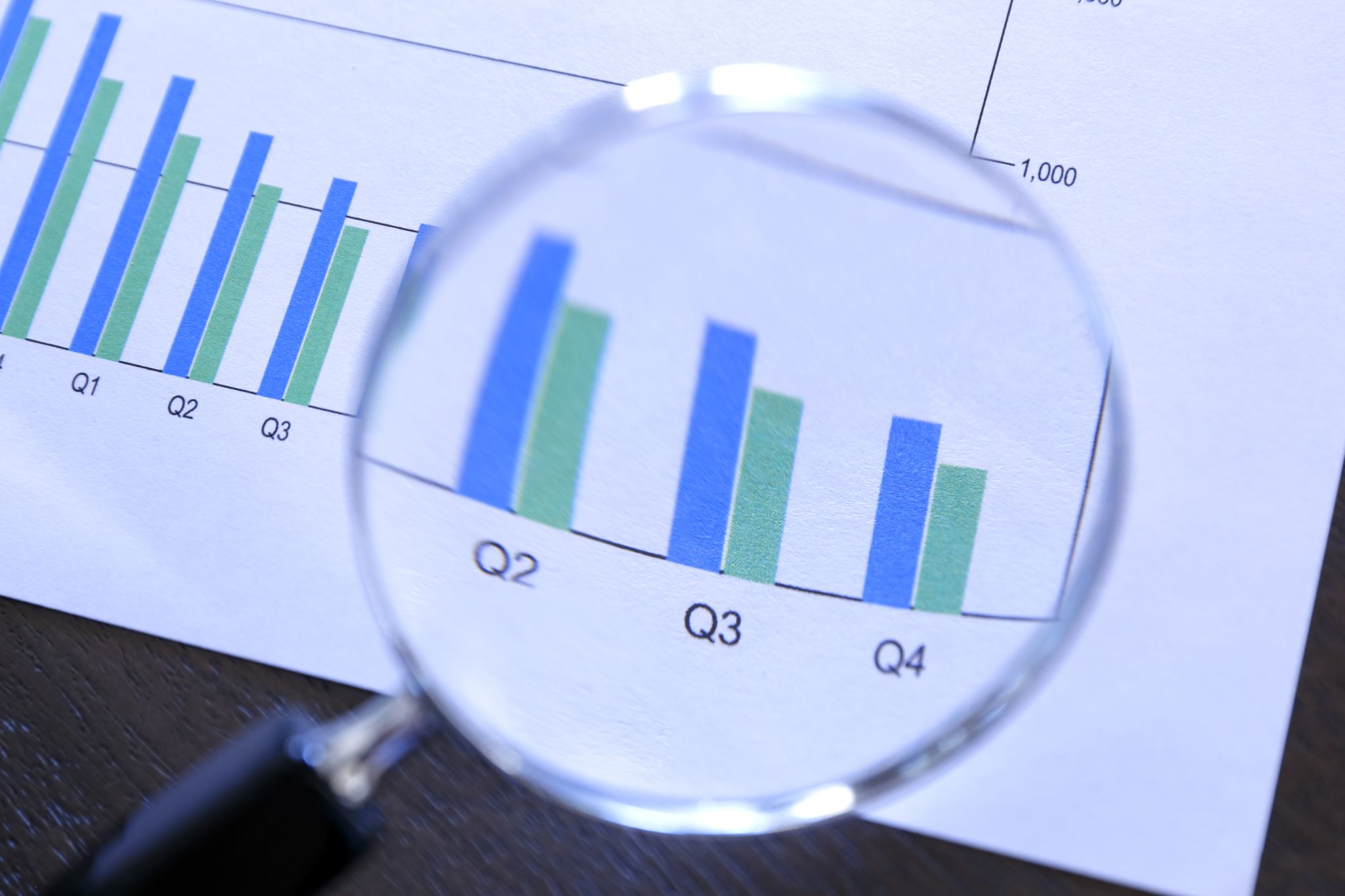 Disclosure regulation 2
Financial Law Lecture 2
Financial market participants and financial advisers shall publish on their websites information about their policies on the integration of sustainability risks in their investment decision‐making process, investment advice or insurance advice. 
Financial market participants shall publish and maintain on their websites: 
(a) where they consider principal adverse impacts of investment decisions on sustainability factors, a statement on due diligence policies with respect to those impacts, taking due account of their size, the nature and scale of their activities and the types of financial products they make available (financial advisers: (a) information as to whether, taking due account of their size, the nature and scale of their activities and the types of financial products they advise on, they consider in their investment advice or insurance advice the principal adverse impacts on sustainability factors;) or
(b) where they do not consider adverse impacts of investment decisions on sustainability factors, clear reasons for why they do not do so, including, where relevant, information as to whether and when they intend to consider such adverse impacts.
26
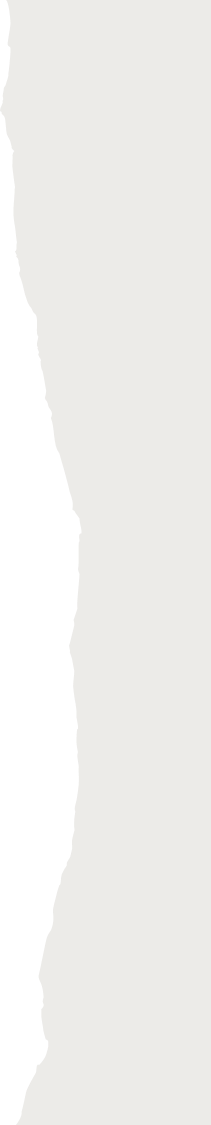 Disclosure regulation3: Transparency of remuneration policies in relation to the integration of sustainability risks and of pre‐contractual disclosures
Financial Law Lecture 2
27
Disclosure regulation 4 Transparency of the promotion of environmental or social characteristics and of sustainable investments on websites and in periodic reports
Financial Law Lecture 2
28
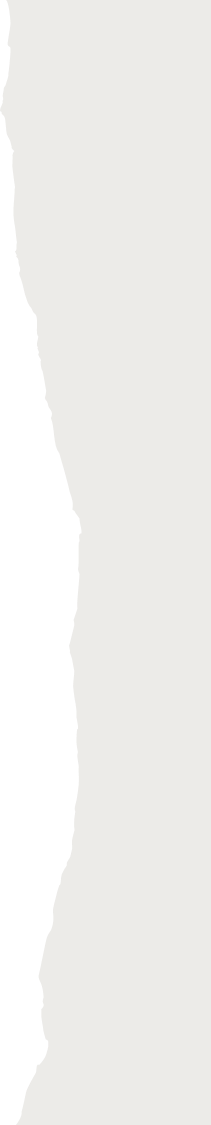 Taxonomy regulation 1 REGULATION (EU) 2020/852 OF THE EUROPEAN PARLIAMENT AND OF THE COUNCIL on the establishment of a framework to facilitate sustainable investment
Financial Law Lecture 2
29
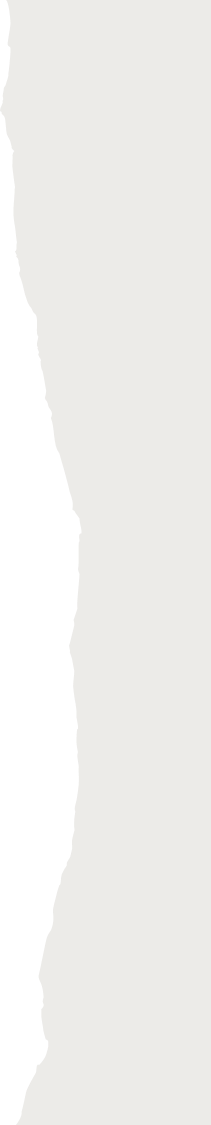 The Commission shall establish a Platform on Sustainable Finance (the ‘Platform’). It shall be composed in a balanced manner of the following groups:
(a) representatives of:
(i) the European Environment Agency;
(ii) the ESAs;
(iii) the European Investment Bank and the European Investment Fund; and
(iv) the European Union Agency for Fundamental Rights;
(b) experts representing relevant private stakeholders, including financial and non-financial market participants and business sectors, representing relevant industries, and persons with accounting and reporting expertise;
(c) experts representing civil society, including persons with expertise in the field of environmental, social, labour and governance issues;
(d) experts appointed in a personal capacity, who have proven knowledge and experience in the areas covered by this Regulation;
(e) experts representing academia.
Financial Law Lecture 2
Taxonomy regulation 2:Platform on Sustainable Finance
30